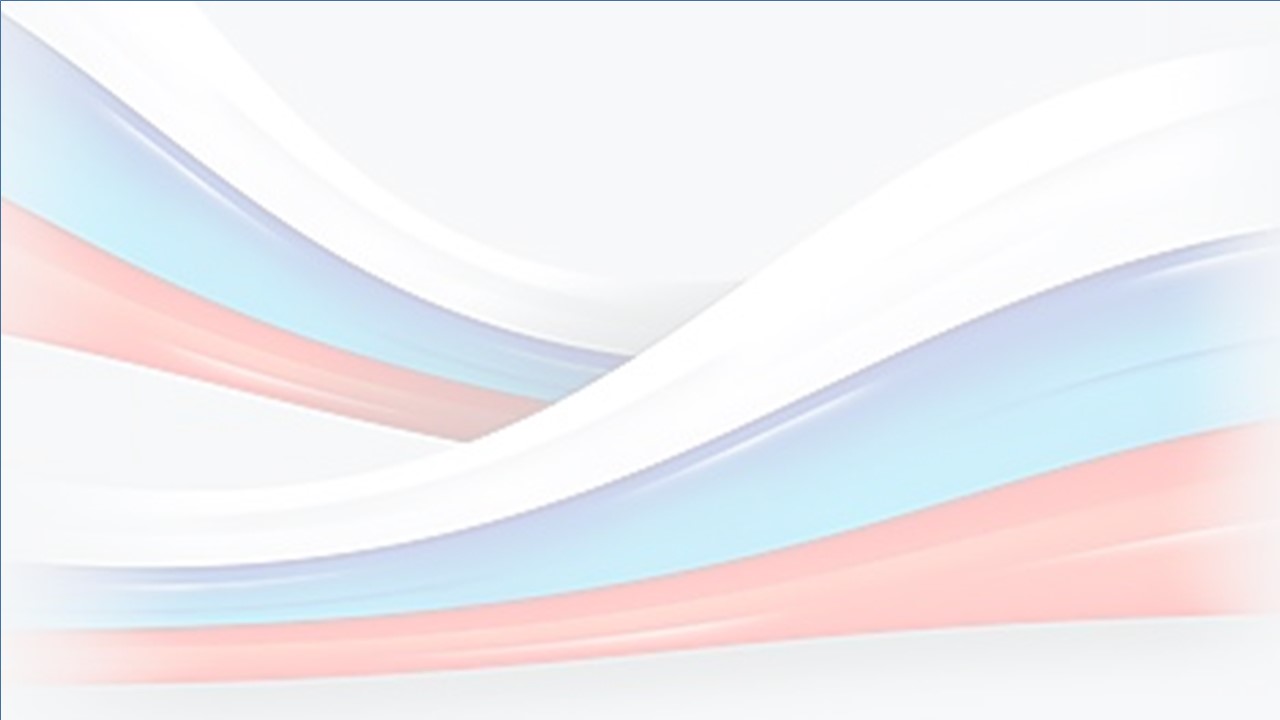 Бюджет для граждан
Исполнение бюджета 
Колобовского городского поселения 
за 2022год
Подготовлен на основе Решения Совета Колобовского городского поселения от 15.05.2023 №18«Об утверждении отчета об исполнении бюджета Колобовского городского поселения за 2022 год»
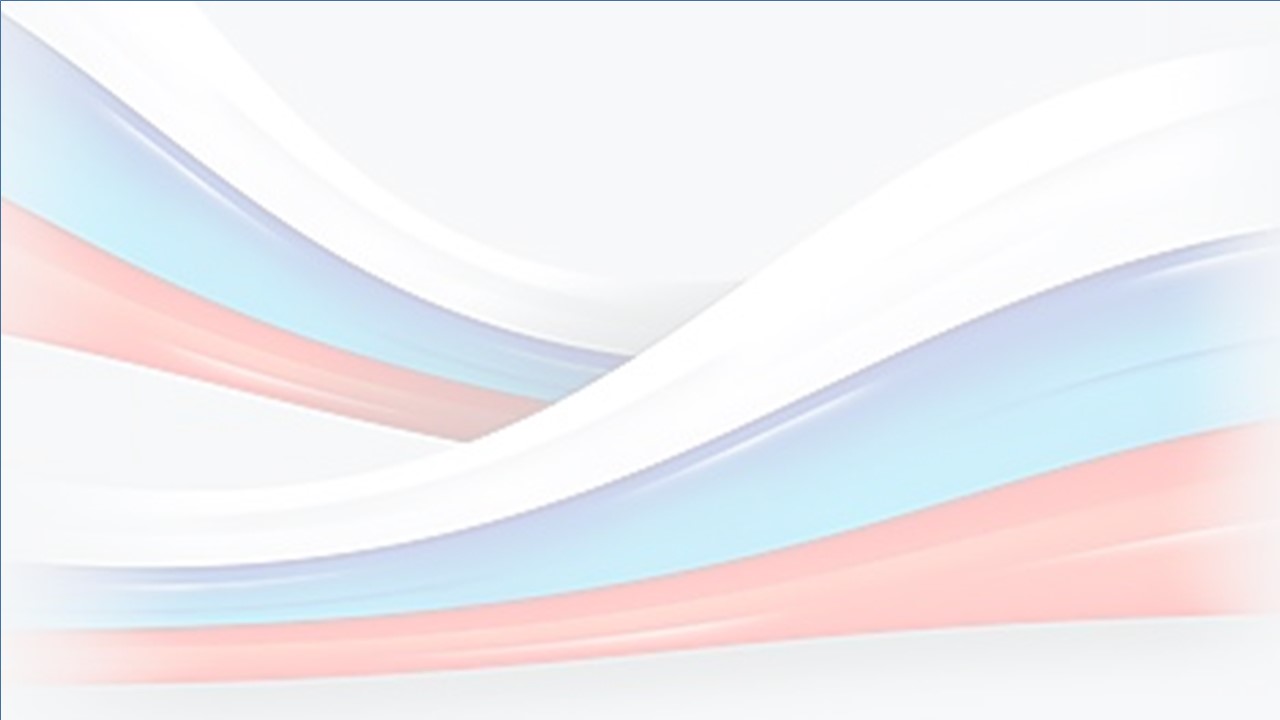 Главные направления оптимизации бюджета поселения
Увеличение доходной части бюджета за счет увеличения доли собственных доходов
Контроль за недопущением неэффективных расходов
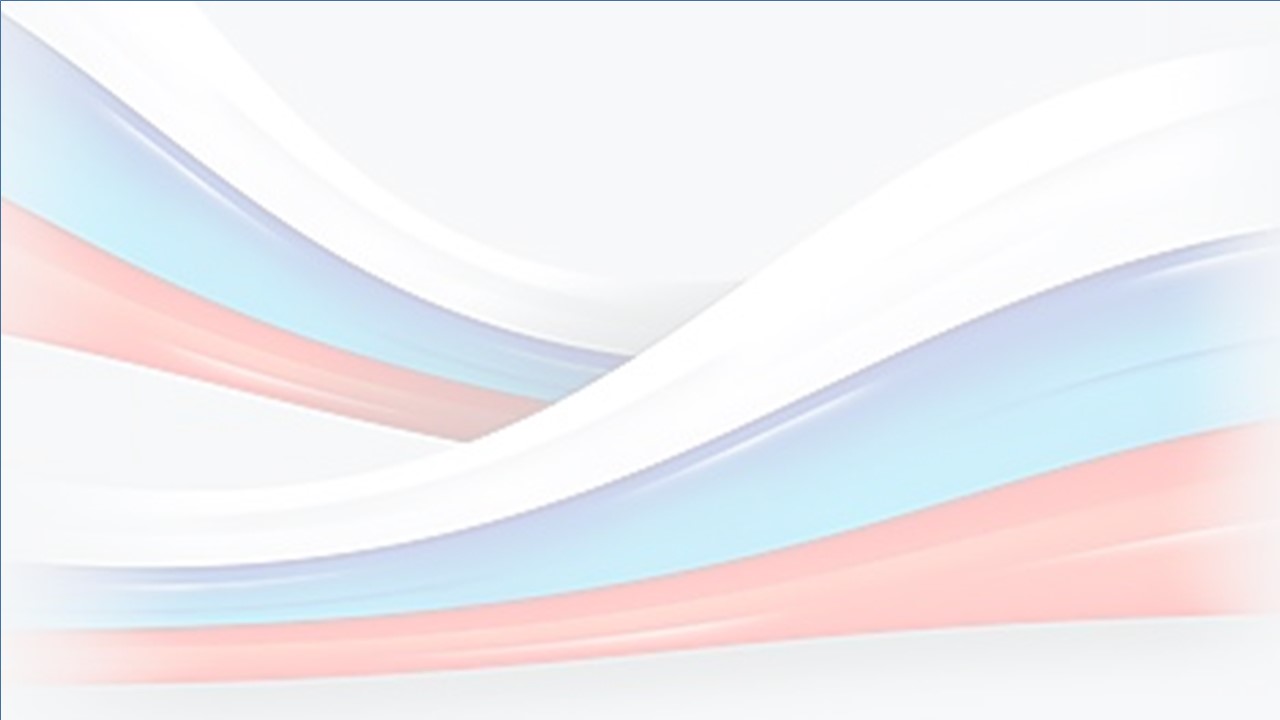 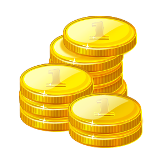 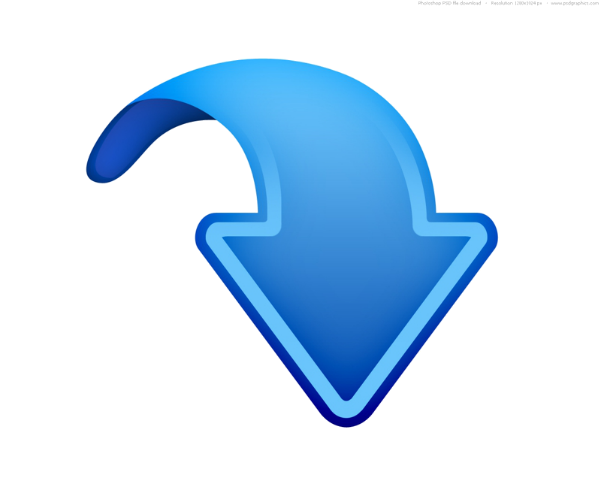 Доходы бюджета за  2022 год
(тыс. рублей)
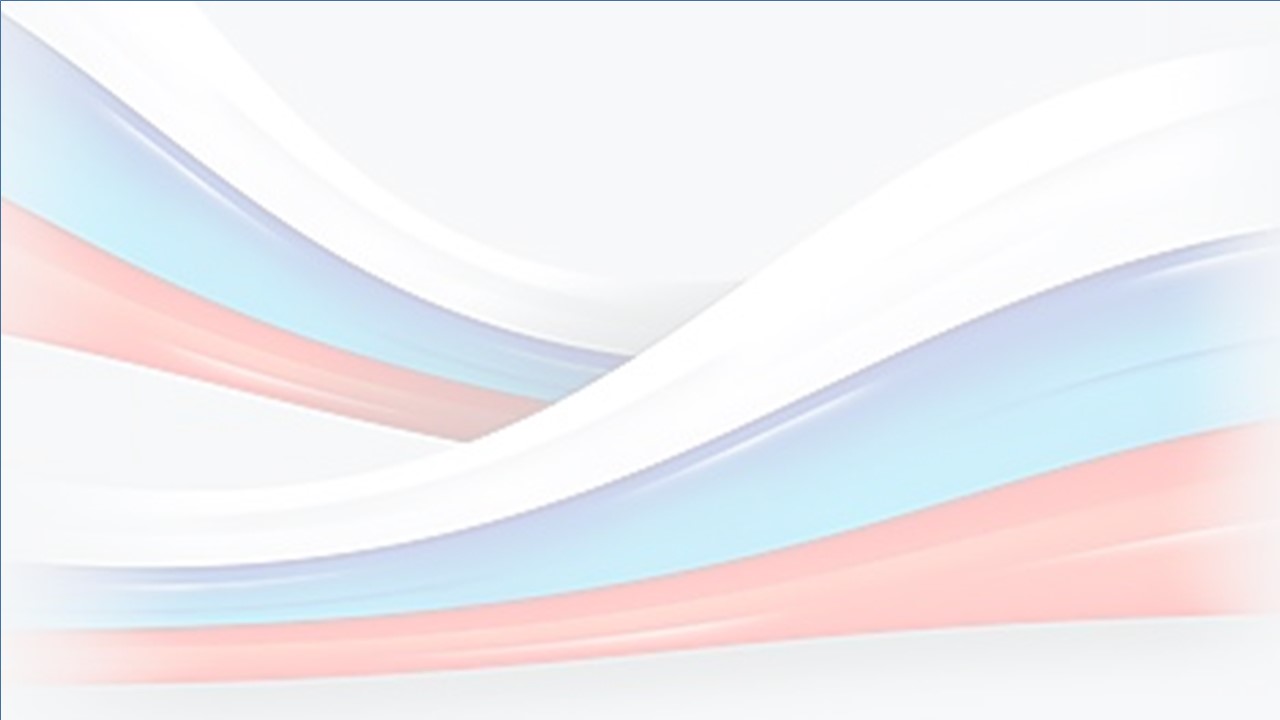 Доходы бюджета Колобовского городского поселения за 2022 год составили 23471,7 тыс. рублей, в том числе:
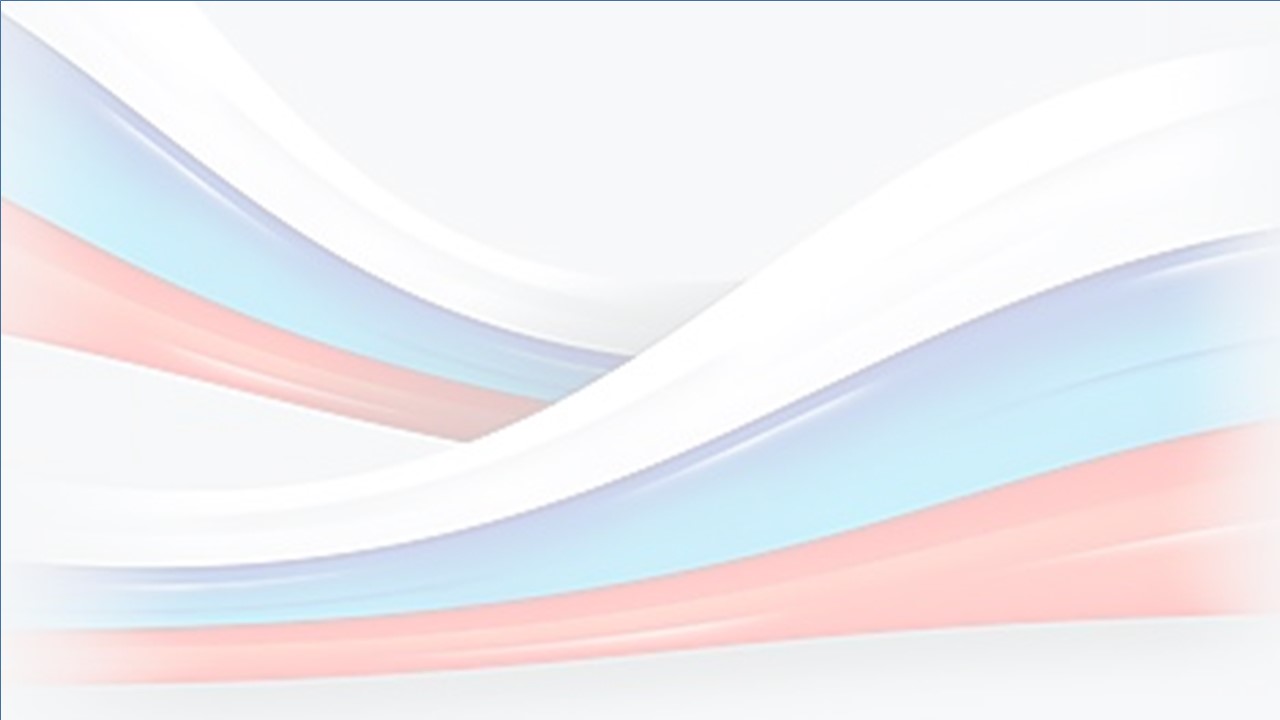 Налоговые доходы – 9661,7 тыс. рублей (исполнены на 111,2% к плану)
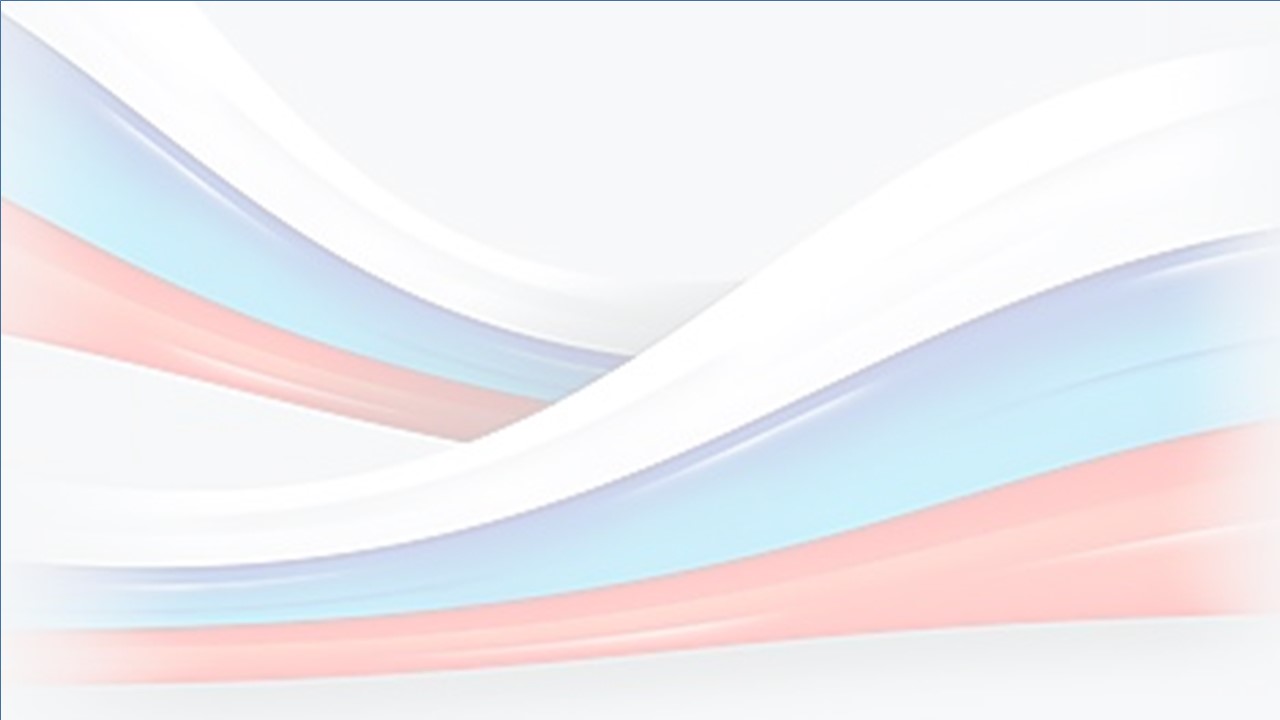 Неналоговые доходы бюджета Колобовского городского поселения за 2022 год
Безвозмездные поступления – 13351,87 тыс. рублей
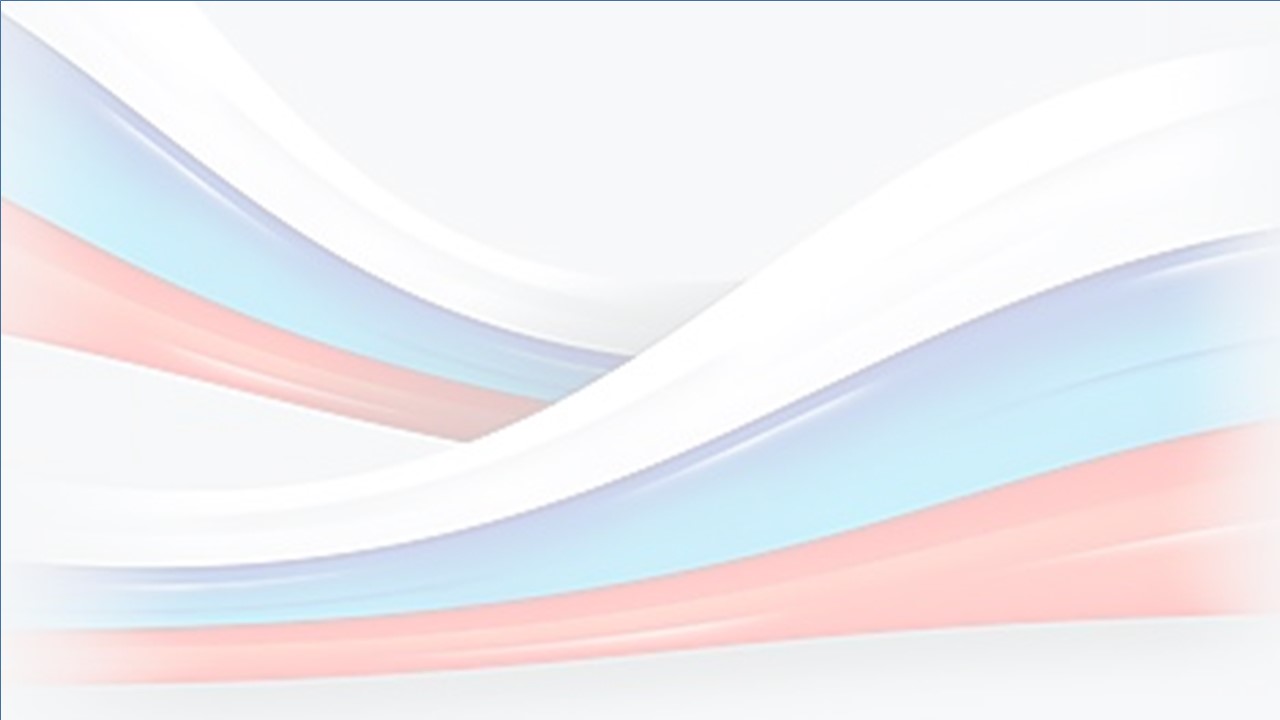 Сведения об исполнение доходов местного бюджета 
по кодам классификации доходов бюджетов за 2022 год
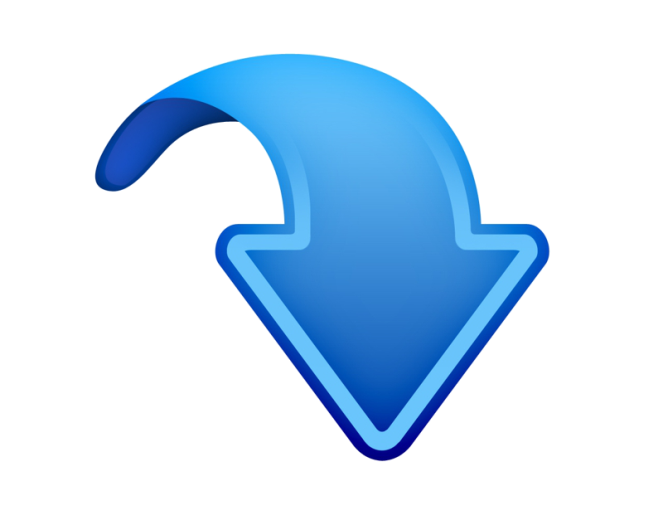 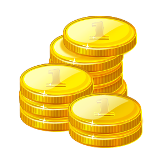 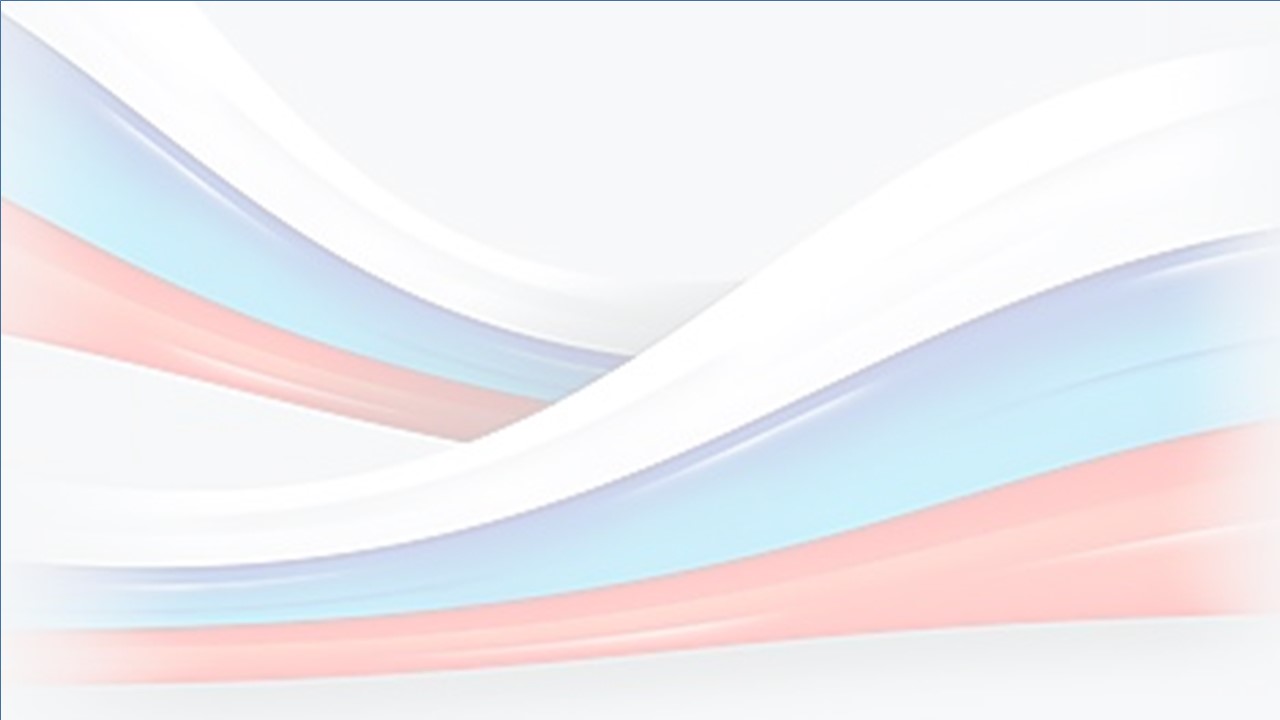 Расходы бюджета
(тыс. рублей)
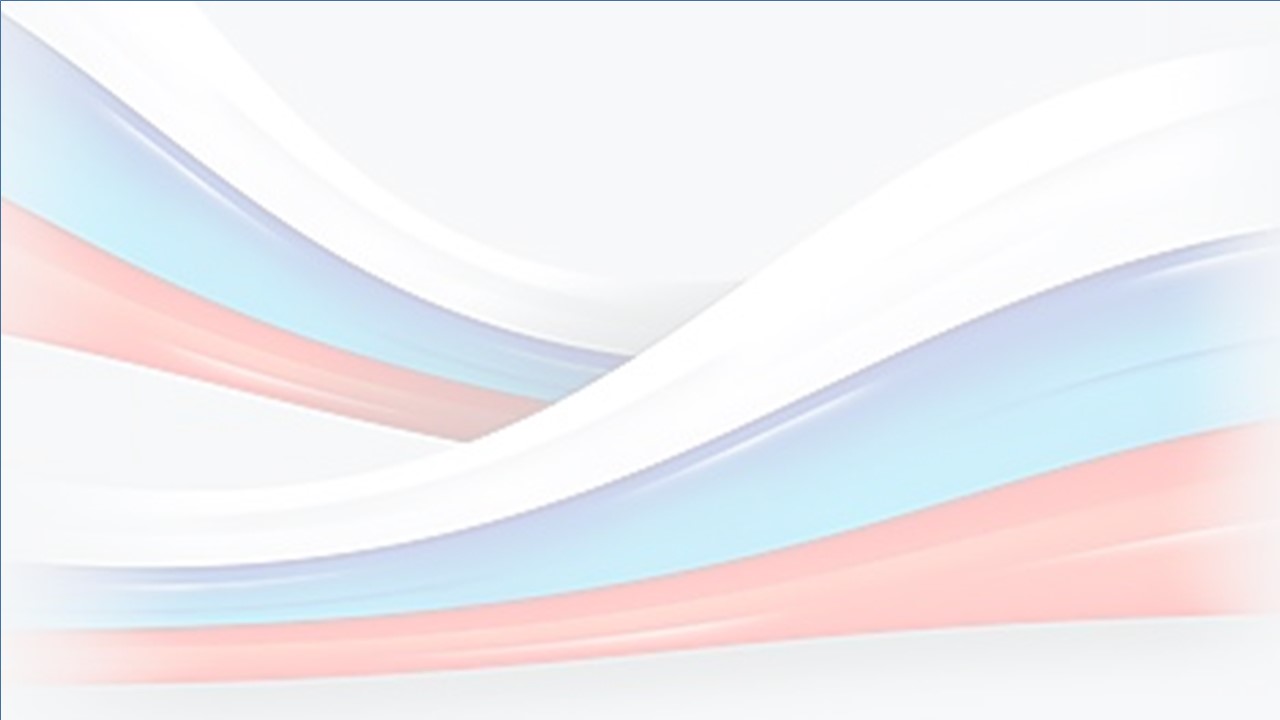 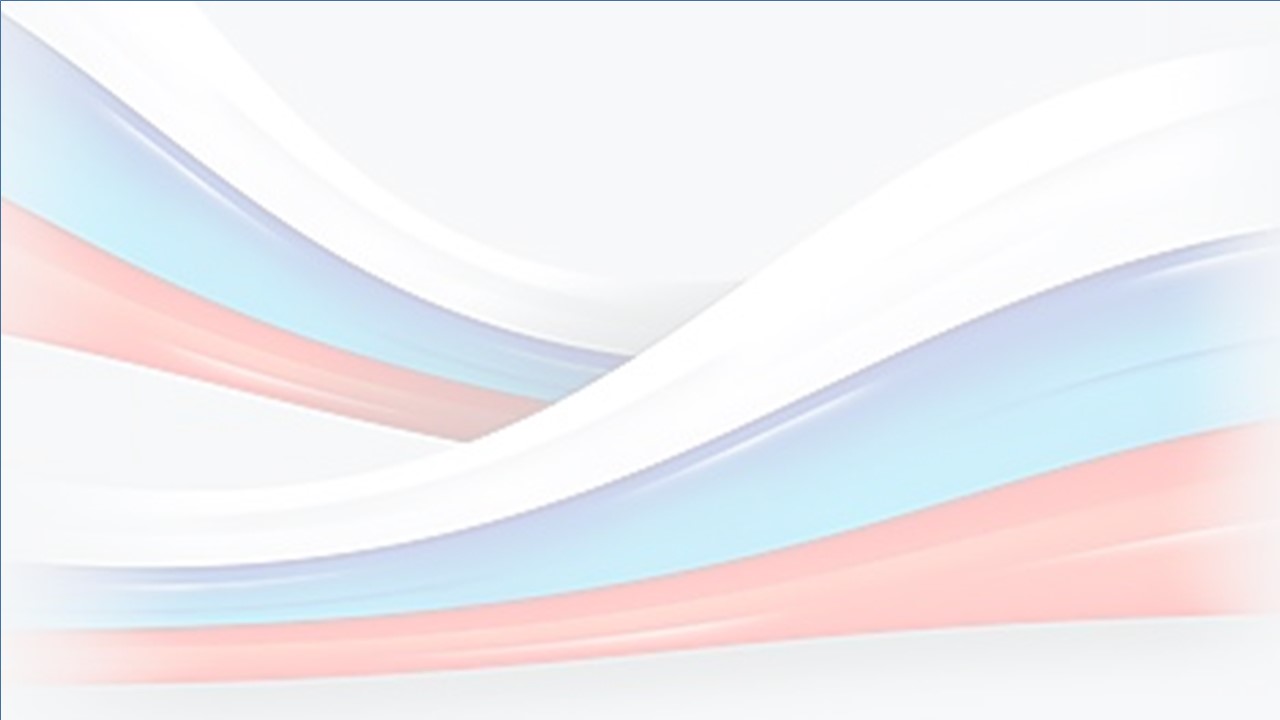 Сведения об исполнение расходов местного бюджета 
по кодам классификации расходов бюджетов за 2022 год
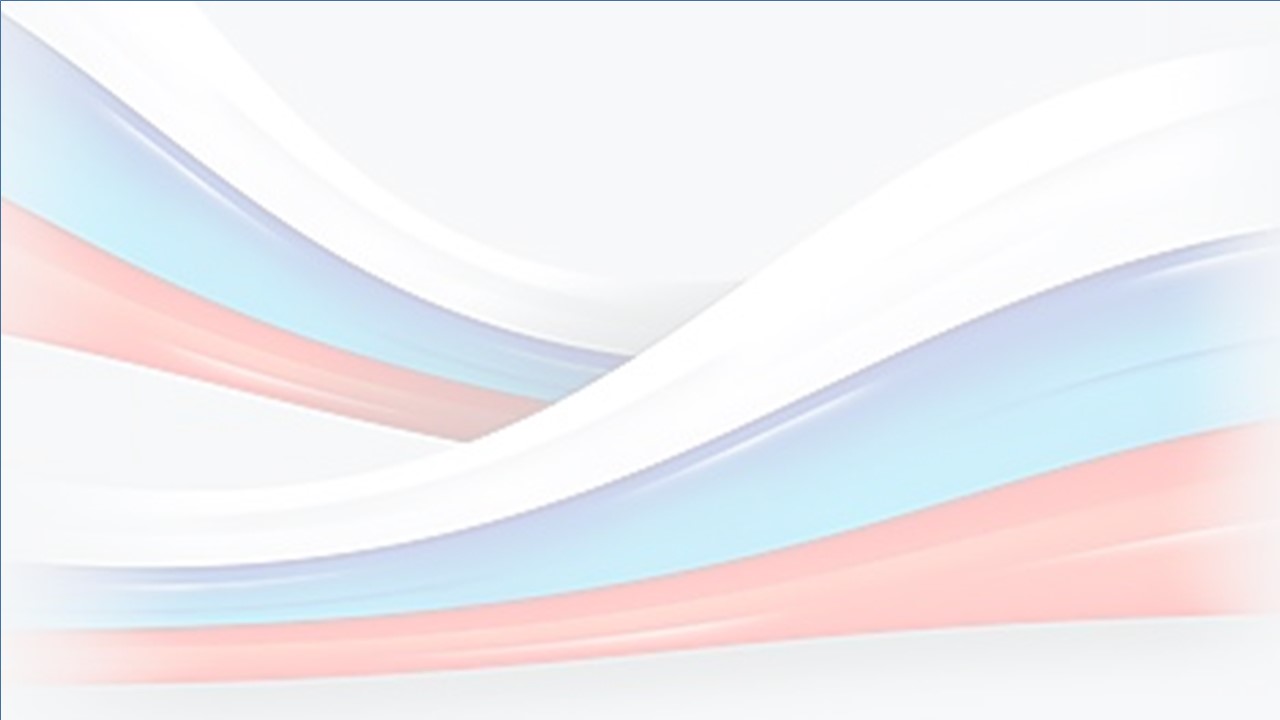 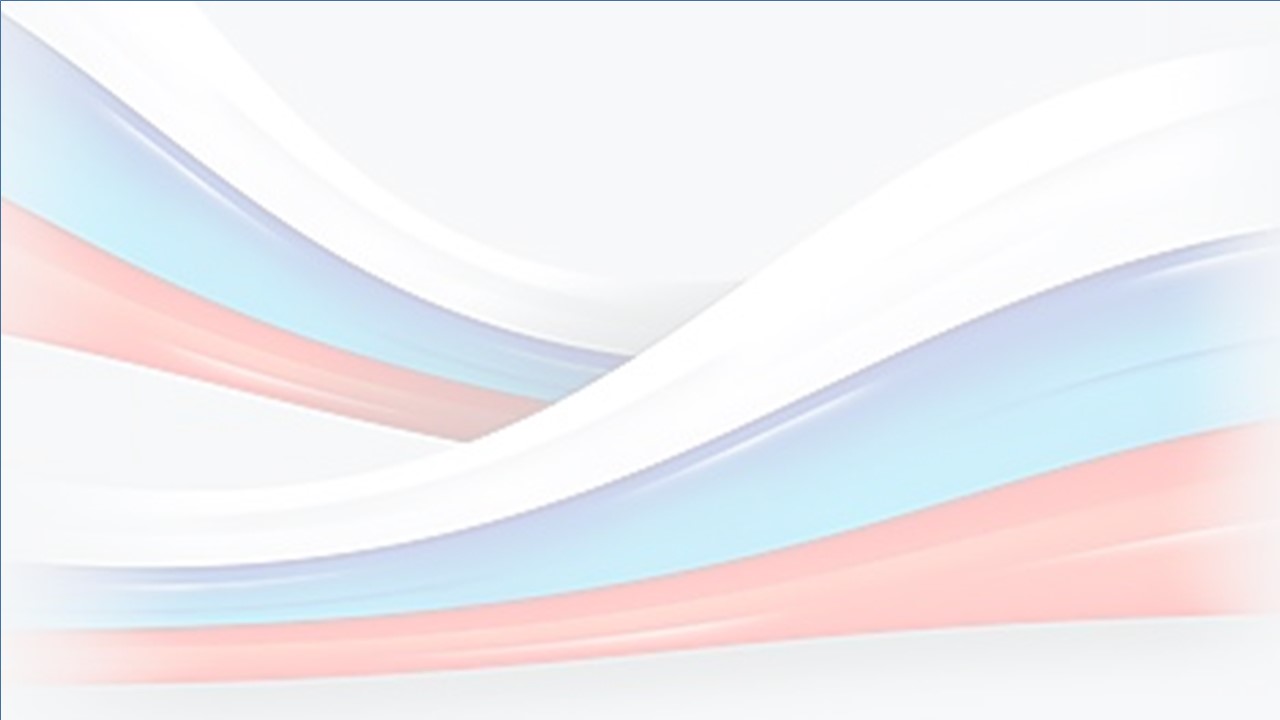 Сведения о реализуемых в 2022 году муниципальных программах
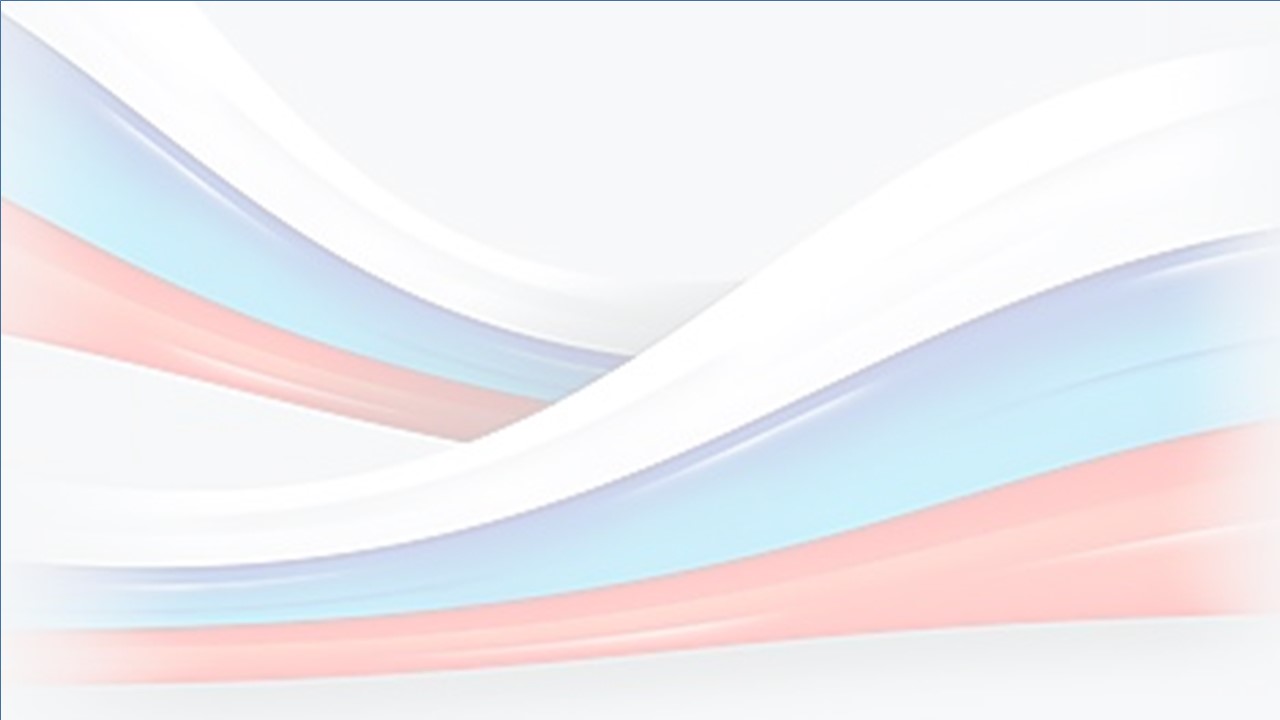 Сведения 
о выполнении в 2022 году обязательств по финансированию социально-значимых проектов
Социально-значимые проекты, предусмотренные к финансированию из бюджета Колобовского городского поселения  в 2022 году не планировались
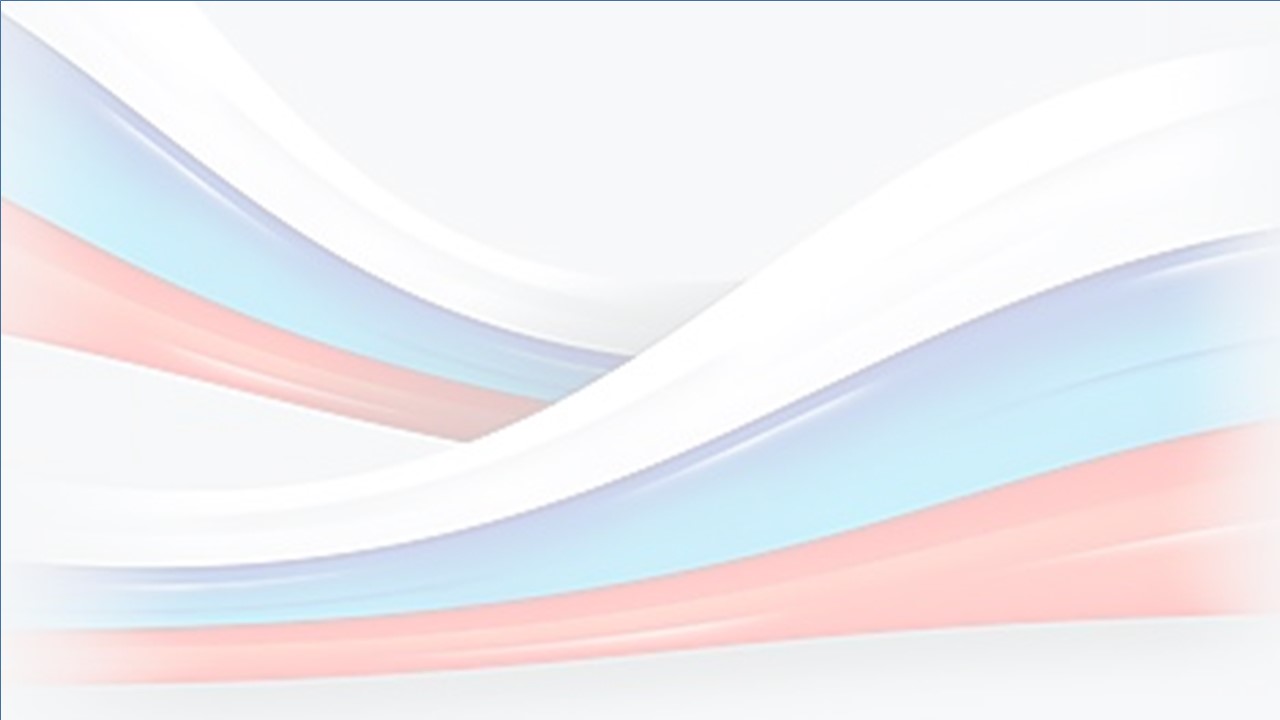 Сведения об объемах муниципального долга
15
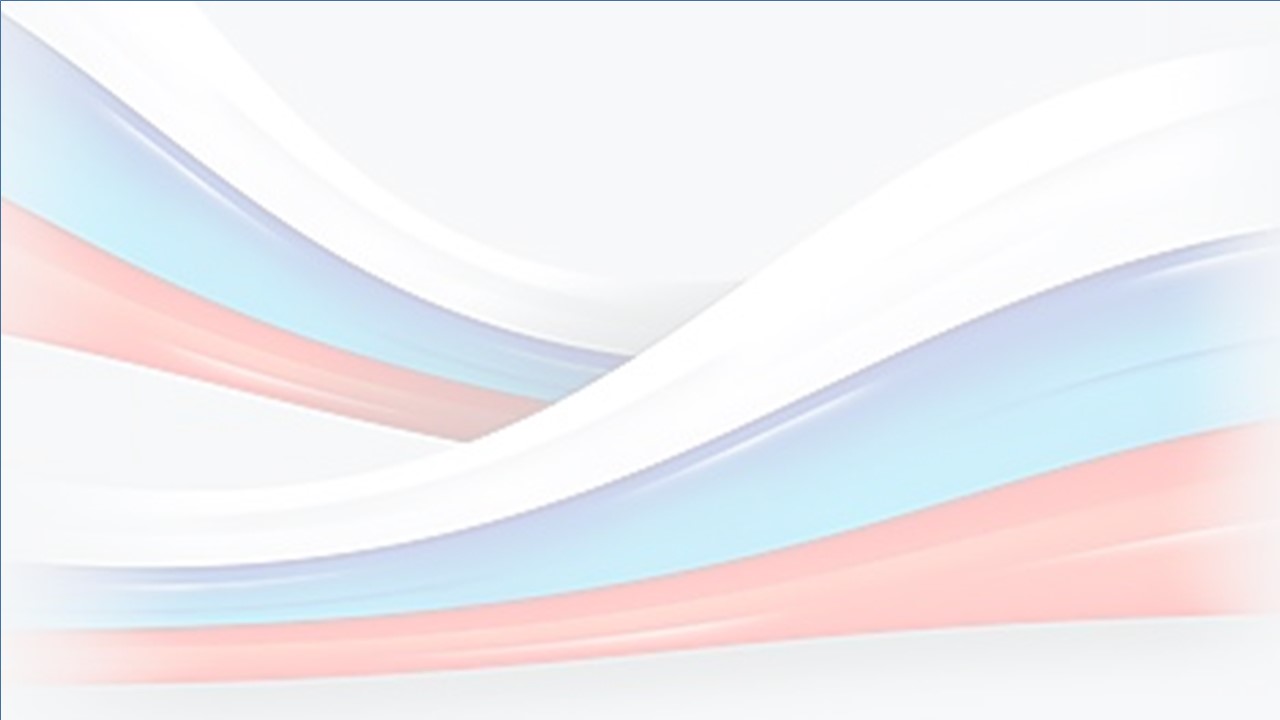 Обсуждение гражданами проекта бюджета Колобовского городского поселения(проекта решения об исполнении бюджета) возможно посредством участия граждан в публичных слушаниях. Информация о дате, времени и месте проведения публичных слушаний размещается на сайте Колобовского городского поселения http://colobovo.ru не позднее, чем за 7 дней до даты их проведения.
Телефон для связи: 8(49351) 37-685
Режим работы Администрации: 
Пн-Чт: 08.00-17.00
Пт: 08.00-16.00
Перерыв: 13.00-14.00
Начальник отдела финансово-экономической деятельности Акифьева Елена Валерьяновна
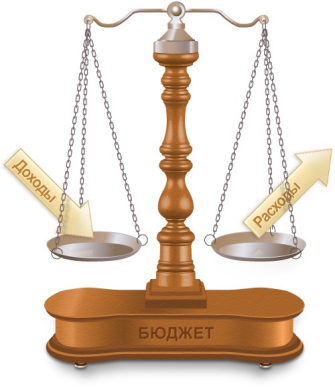 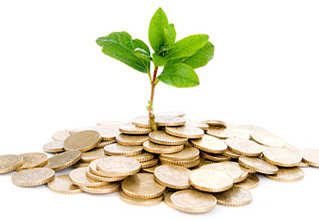